Ephesians 1:1-10
Outline:
Sit ~ 1:1 – 3:21
Walk ~ 4:1 – 6:9
Stand ~ 6:1 – 6:24
Ephesians 1:1-10
Ephesians 1:1-10
"Prison Epistles"
Ephesians, Philippians, Colossians, Philemon
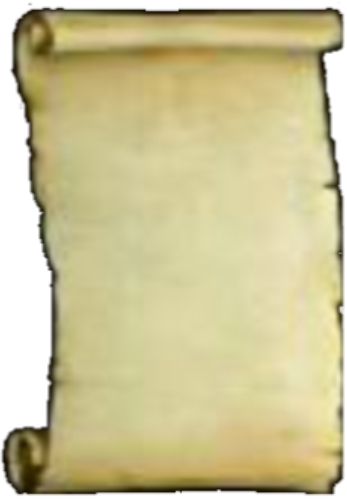 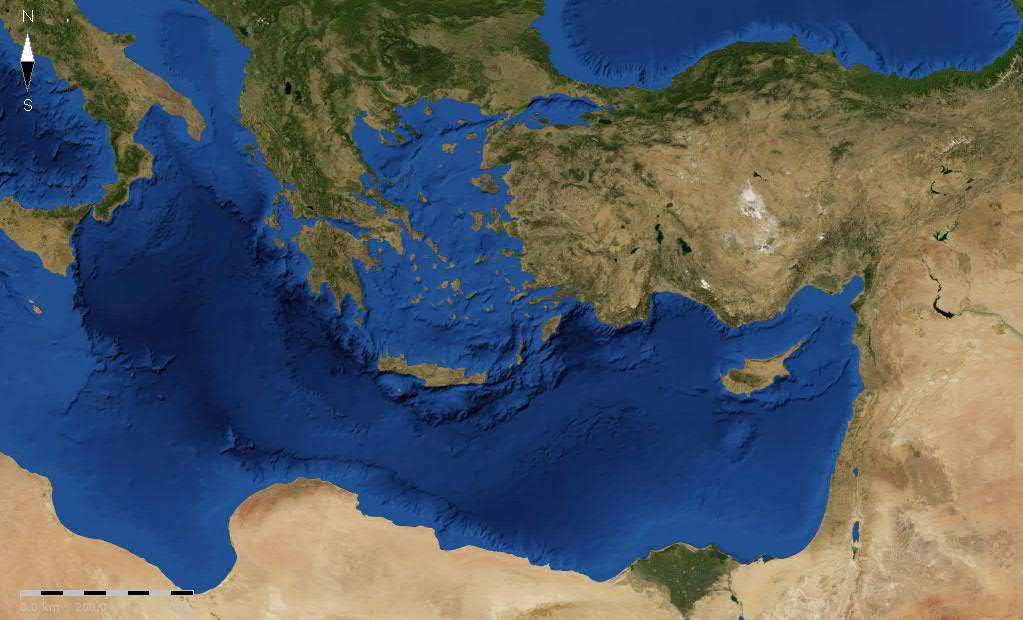 en Ephesō (1:1)
paulov apostolov ihsou cristou dia yelhmatov yeou toiv agioiv toiv ousin en 	ōklōma siti kai pistoiv en cristw 	ihsou  cariv umin kai eirhnh apo 	yeou patrov hmwn kai kuriou ihsou 				cristou euloghtov o yeov kai pathr 				tou kuriou hmwn ihsou cristou o 				euloghsav hmav en pash eulogia 								pneumatikh en toiv epouranioiv en 				cristw kaywv exelexato hmav en 							autw pro katabolhv kosmou einai 					hmav agiouv kai amwmouv katenwpion 				autou en agaph proorisav hmav eiv 					uioyesian dia ihsou cristou eiv 						auton kata thn eudokian tou 								yelhmatov autou eiv epainon doxhv thv 		caritov autou en h ecaritwsen hmav
Oklahoma City
Ephesus
ca. AD 61-62
Ephesians 1:1-10
Ephesians 1:1-10
What is a saint?
"One officially recognized esp. by canonization, as being entitled to public veneration and capable of interceding for people on earth."
"A person who has died and has been declared a saint by canonization; a person of exceptional holiness; model of excellence or perfection of a kind; one having no equal."
Ephesians 1:1-10
Ephesians 1:1-10
Roman Catholic Criteria:
1. Dead
2. Do good deeds
3. At least one verifiable miracle
Christian Criteria:
1. Die to self
2. Created for good works
3. Walking, living, breathing miracles
Ephesians 1:1-10
Ephesians 1:1-10
vv. 3-14
Each are single sentences in Greek
vv. 15-23
Ephesians 1:1-10
Ephesians 1:1-10
Blessed (eulogētos)
Blessed (eulogeō)
To speak well of
Blessing (eulogia)
Ephesians 1:1-10
Ephesians 1:1-10
In Christ (Him, Jesus, etc.) 23x
Ephesians 1:1-10
Ephesians 1:1-10
Calvinism:
TULIP
otal Depravity
nconditional Election
imited Atonement
rresistible Grace
erseverance of the Saints
Ephesians 1:1-10
Ephesians 1:1-10
Rom. 8:29-30 ~ 29 For whom He foreknew, He also predestined to be conformed to the image of His Son, that He might be the firstborn among many brethren. 30 Moreover whom He predestined, these He also called; whom He called, these He also justified; and whom He justified, these He also glorified.
Ephesians 1:1-10
Ephesians 1:1-10
2 Pet. 3:9 ~  The Lord is not slack concerning His promise, as some count slackness, but is longsuffering toward us, not willing that any should perish but that all should come to repentance.
Ephesians 1:1-10
John 6:44 ~ No one can come to Me unless the Father who sent Me draws him; and I will raise him up at the last day.
Ephesians 1:1-10
1 John 4:19 ~ We love Him because He first loved us.
Ephesians 1:1-10
Ephesians 1:1-10
Made us accepted ~ charitoō – aorist, active, indicative
Verb form of charis (grace)
Luke 1:28 ~ And having come in, the angel said to her, "Rejoice, highly favored one, the Lord is with you; blessed are you among women!"
Ephesians 1:1-10
Ephesians 1:1-10
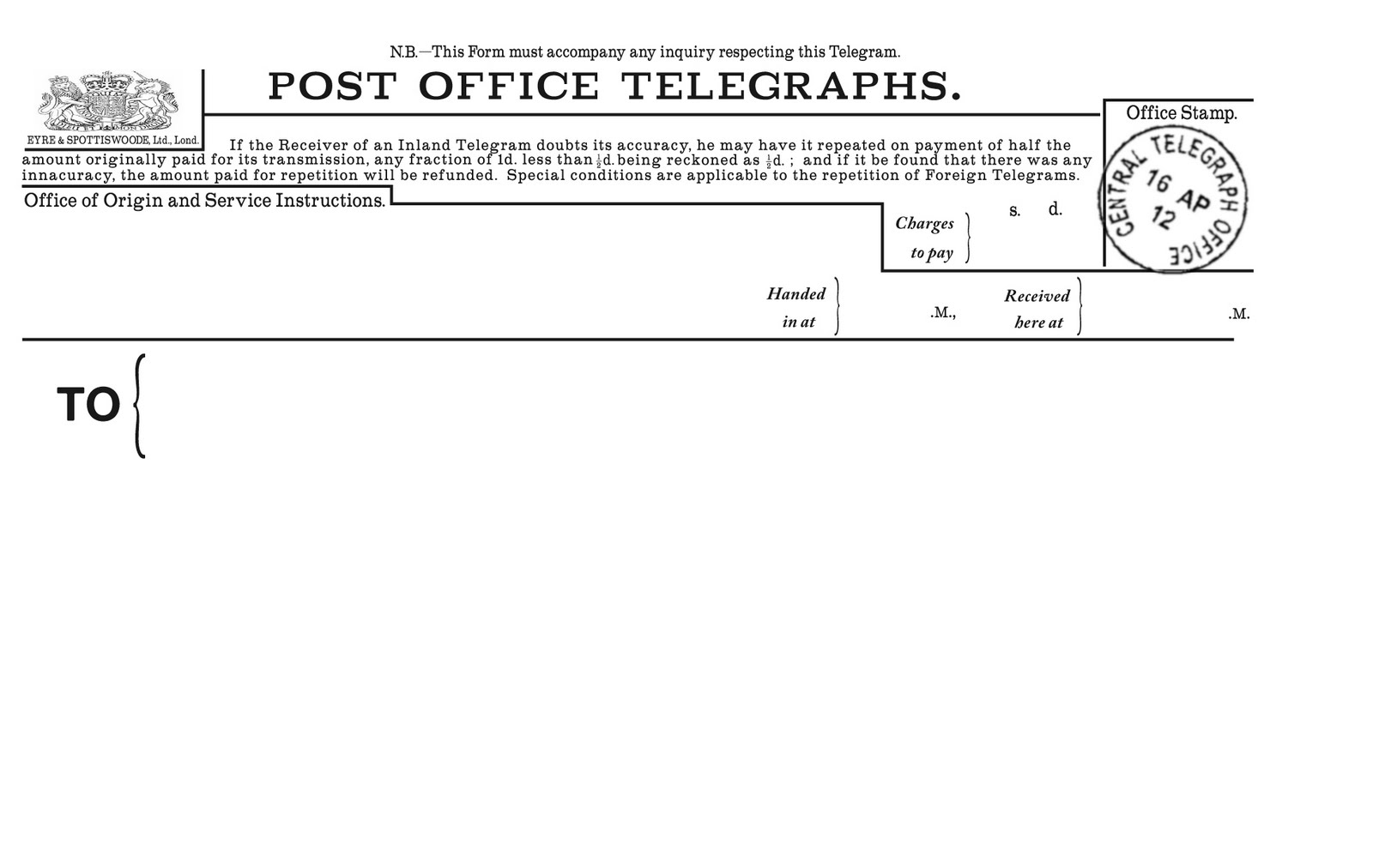 Pastor George Morgan
Campbell Morgan
Rejected.
Rejected on earth. Accepted in heaven.
Campbell
Father
Ephesians 1:1-10
Ephesians 1:1-10
Redemption ~ apolutrōsis – apo (away from) + lutron (ransom)
lutron from luō (to loose)
To ransom away from
Ephesians 1:1-10
Ephesians 1:1-10